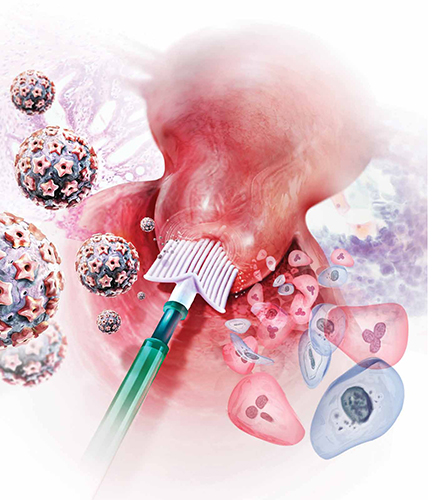 Αντιμετώπιση των
Ενδοεπιθηλιακών Νεοπλασιών
Παππά Καλλιόπη
Επίκουρος Καθηγήτρια
Α’ Μαιευτική και Γυναικολογική Κλινική
Η σημασία της Ζώνης Μετάπλασης (ΤΖ)
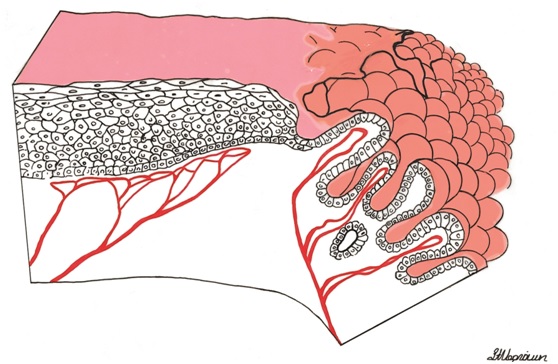 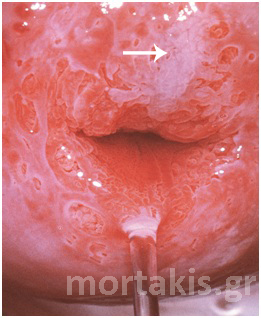 Φυσιολογική επιθήλιο
Κυλινδρικό → πλακώδες
Ευαίσθητο στον HPV
Εδώ αναπτύσσονται οι προκαρκινικές βλάβες
Τα χαρακτηριστικά της ΤΖ
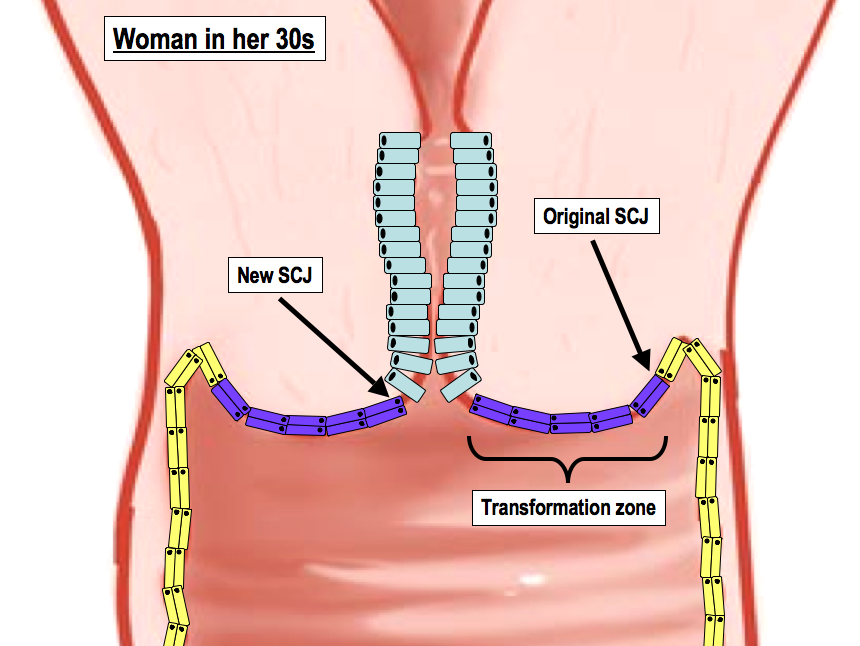 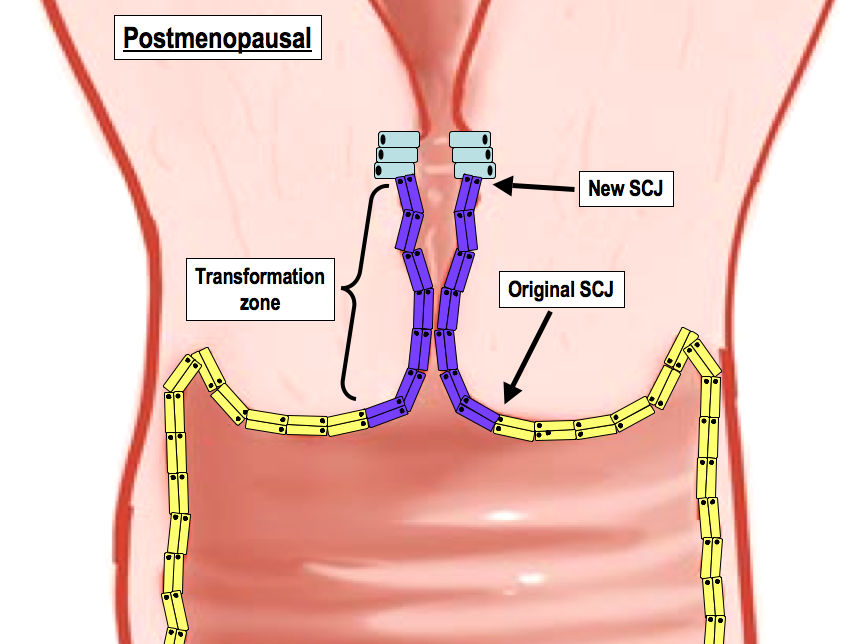 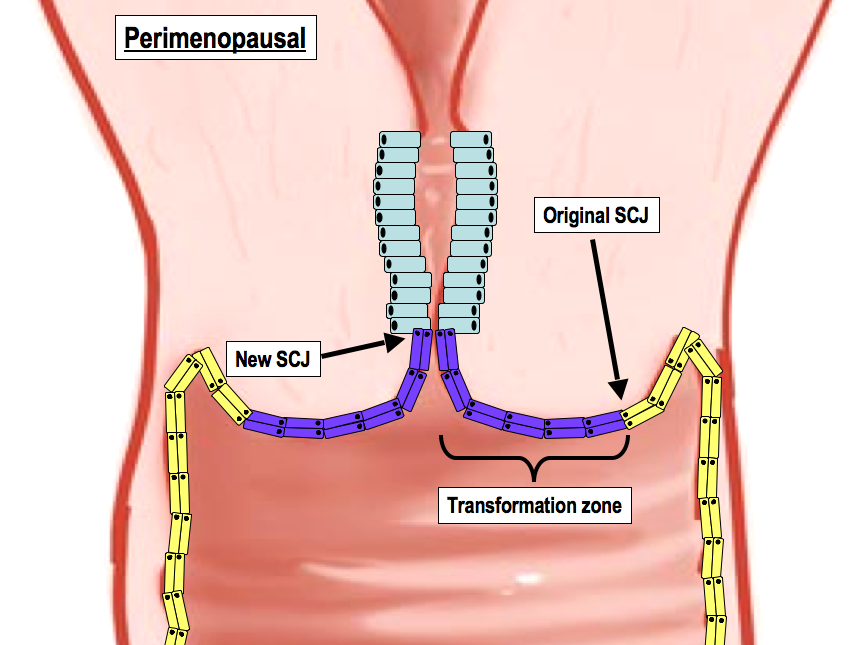 Τα χαρακτηριστικά της ΤΖ
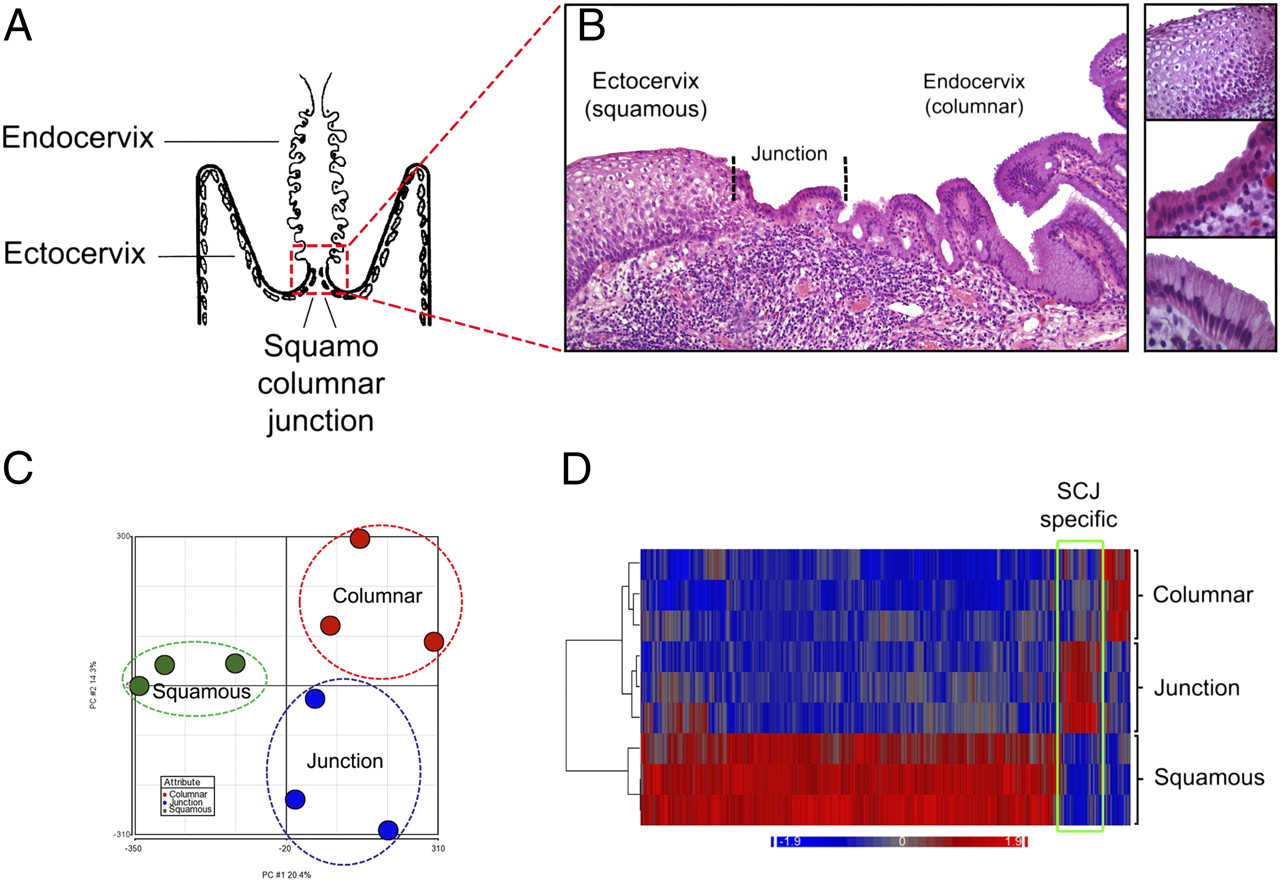 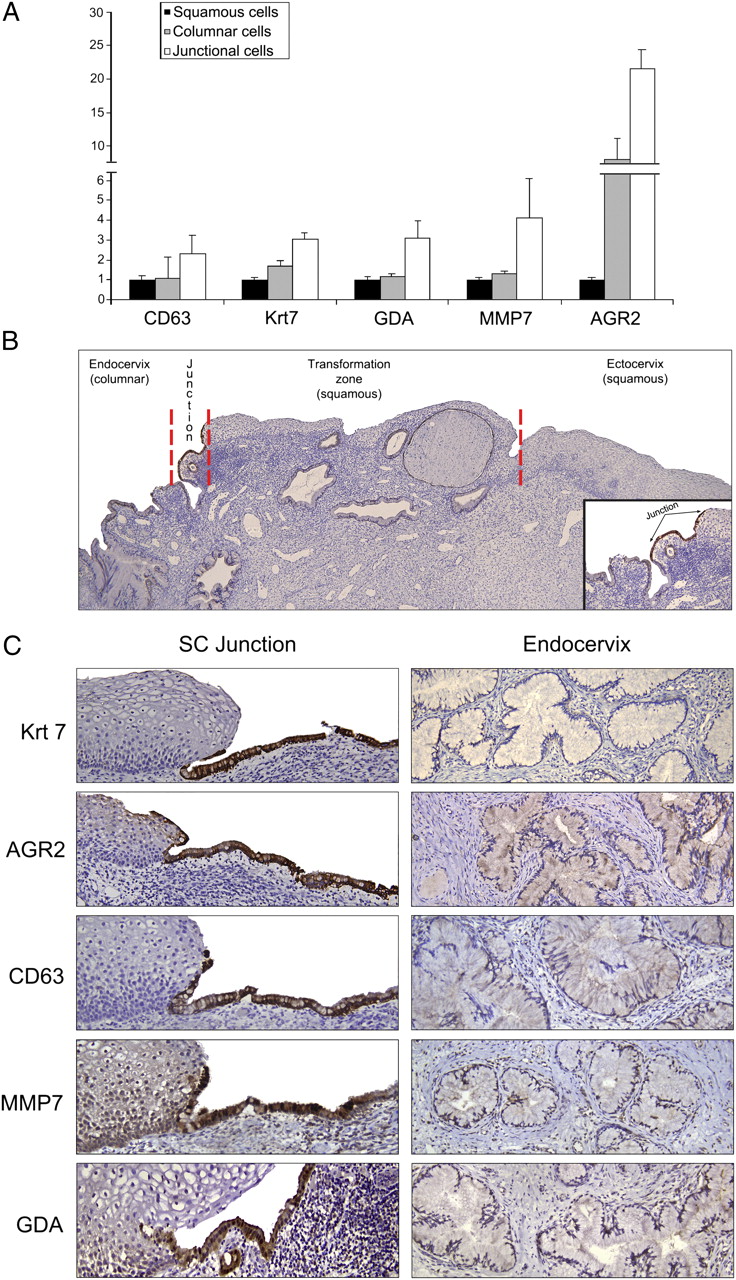 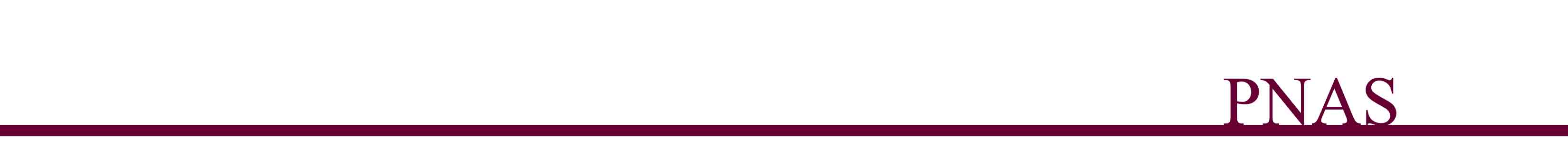 Michael Herfs et al. PNAS 2012;109:10516-10521
©2012 by National Academy of Sciences
[Speaker Notes: Identification and transcriptional analysis of SC junction cells. (A) Schematic representation of the human cervix. (B) Histology of adult cervix, with squamous (Top), junctional (Middle), and columnar (Bottom) cells. (C) Two-dimensional representation of a principle component analysis of expression microarray data derived from the three cell populations. (D) Heat map of expression microarray data anchored by a comparison between the three groups; SC junction-specific expression is bracketed.]
Ταξινόμηση Ζώνης Μετάπλασης (ΤΖ) κατά Prendiville (2013 IFCPC)
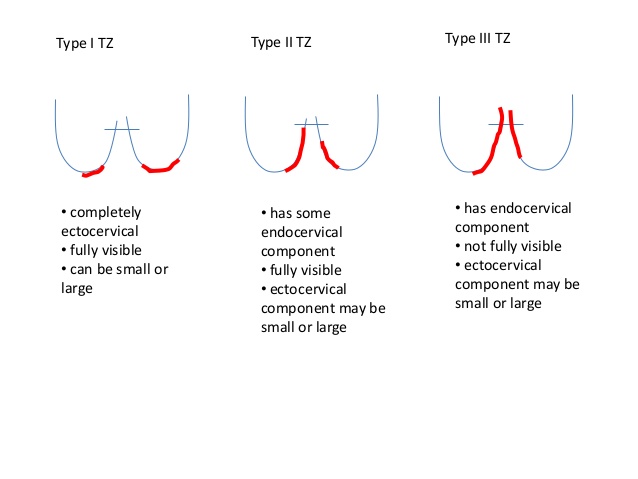 Εντελώς εξωτραχηλική
Πλήρως ορατή
Μεγάλη ή μικρή
Με ενδοτραχηλικό τμήμα
Πλήρως ορατή
Μεγάλη ή μικρή
Με ενδοτραχηλικό τμήμα
Μη πλήρως ορατή
Μεγάλη ή μικρή
Μεγάλη= >50% του τραχήλου
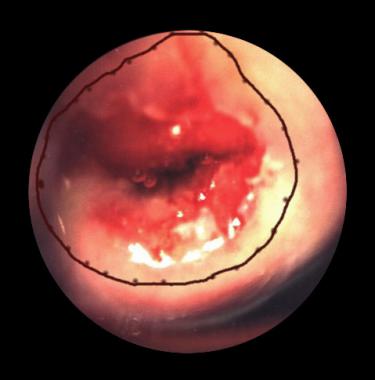 Βιοψία – Golden standard
Κατευθυνόμενη βιοψία - Κολποσκόπηση
Διαγνωστική κωνοειδής εκτομή
Περιορισμοί & Αδυναμίες Κολποσκόπησης
Ευαισθησία κολποσκόπησης 50% ακόμη και σε μικροδιηθητική βλάβη
Ασυμφωνία κολποσκόπησης – ιστολογικής διάγνωσης 50%
Υπερεκτίμηση HPV ευρημάτων 30%

Υποκειμενικότητα 
Εκπαίδευση
CIN 1
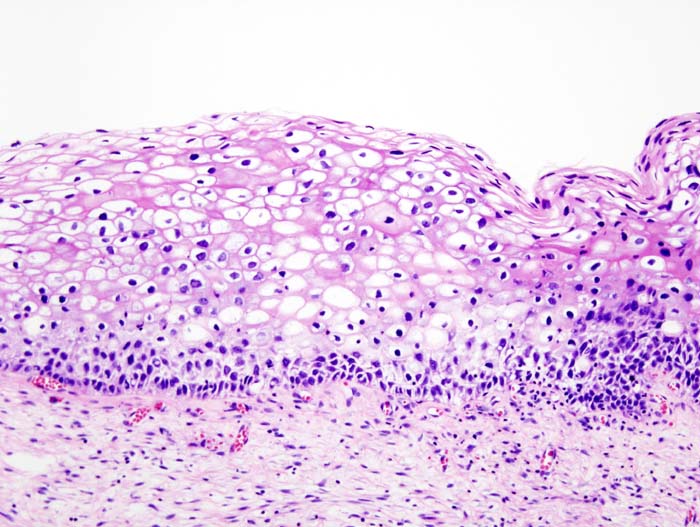 Κολποσκόπηση ΤΖ
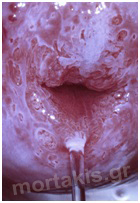 Νησίδες κυλινδρικού επιθηλίου
Αδενικά ανοίγματα
Κύστεις Naboth
Ώριμο μεταπλαστικό επιθήλιο
Στη 12η ώρα νησίδα ανώριμου μεταπλαστικού επιθηλίου. Μορτάκης Αλέξανδρος
Χαρακτηρισμός ΤΖ
Επιβεβαίωση ή όχι κυτταρολογικής βλάβης
Αναγνώριση Ca
Σχεδιασμός επέμβασης
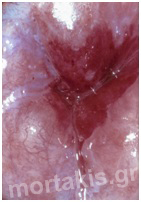 8η ώρα φαίνεται κύστη NabothΜορτάκης Αλέξανδρος
CIN1 - LoSIL
Παρακολούθηση χωρίς θεραπεία
Έγκυες
Έφηβες
Ανοσοκατεσταλμένες 
Θεραπεία
Εξάχνωση ( κρυοπηξία/ laser CO2)
Κωνοειδής εκτομή ( LEEP)
CIN 3
CIN 2
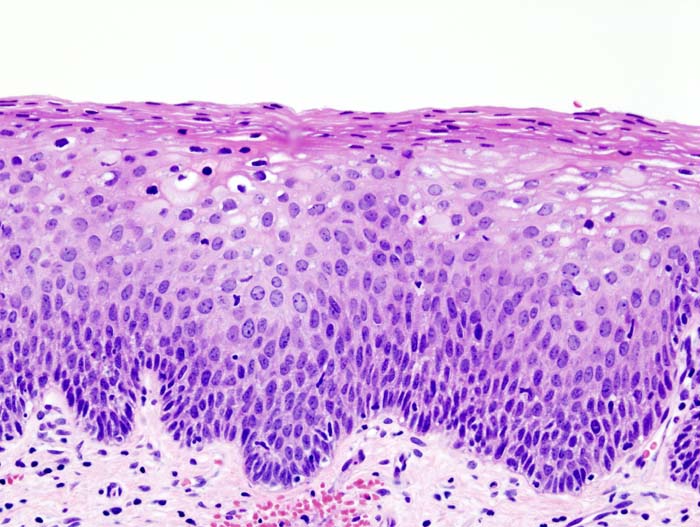 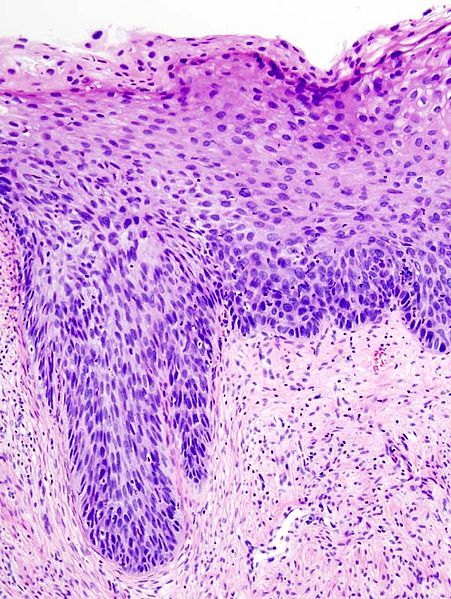 Κολποσκόπηση ΤΖ
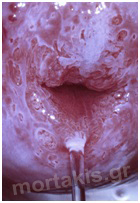 Νησίδες κυλινδρικού επιθηλίου
Αδενικά ανοίγματα
Κύστεις Naboth
Ώριμο μεταπλαστικό επιθήλιο
Στη 12η ώρα νησίδα ανώριμου μεταπλαστικού επιθηλίου. Μορτάκης Αλέξανδρος
Χαρακτηρισμός ΤΖ
Επιβεβαίωση ή όχι κυτταρολογικής βλάβης
Αναγνώριση Ca
Σχεδιασμός επέμβασης
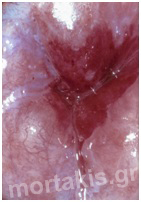 8η ώρα φαίνεται κύστη NabothΜορτάκης Αλέξανδρος
CIN2,3 CIS - HiSIL
Θεραπεία
Εξάχνωση ( κρυοπηξία/ laser CO2)
Κωνοειδής εκτομή ( LEEP / Knife conization )
Τοπική εξαίρεση  - Πότε?
Αποκλεισμός διηθητικής βλάβης
Πλήρως ορατή εντοπισμένη βλάβη
ΤΖ τύπου 1
CIN2,3 CIS - HiSIL
Παρακολούθηση χωρίς θεραπεία
Έγκυες
Έφηβες
Εφηβεία και HiSIL
Αναπαραγωγή vs πιθανότητα εξέλιξης
Πιθανότητες υποστροφής CIN2 CIN3
Θεραπευτική παρέμβαση όταν
CIN3
Risk factors 
Μη συμμόρφωση στην παρακολούθηση

Παρακολούθηση . Αλλά θεραπευτική παρέμβαση αν 
Επιδείνωση
Δύο HiSIL Pap test σε 1 χρόνο
Κύηση και HiSIL
Παρακολούθηση με κολποσκόπηση & Pap test
Βιοψία μόνο σε πιθανότητα διηθητικής βλάβης
Κωνοειδής εκτομή στο χειρουργίο μόνο όταν υποψιαζόμαστε διηθητικό καρκίνο
Επιφανειακό τμήμα
Μόνο για διάγνωση όχι θεραπεία
Αγκύλη διαθερμίας

ΔΕΝ ΘΕΡΑΠΕΥΟΥΜΕ HiSIL ΣΤΗ ΔΙΑΡΚΕΙΑ ΤΗΣ ΚΥΗΣΗΣ
CIN2,3 CIS – HiSIL
ΠΡΟΣΟΧΗ
Πιθανότητα συνύπαρξης διηθητικού Ca
Κωνοειδής εκτομή
Διάγνωση και ακολούθως θεραπεία
Θεραπεία 

Αγκύλη vs CO2 Laser ίδια θεραπευτικά αποτελέσματα
Εκτεταμένη βλάβη – CO2 Laser
Υποψία μικροδιήθησης – κλασσική κωνοειδής
[Speaker Notes: Το λουπ και το λαιζερ υπερέχειν της κλασσικής στην ακριβεία εκτέλεσης και την απώλεια αίματος]
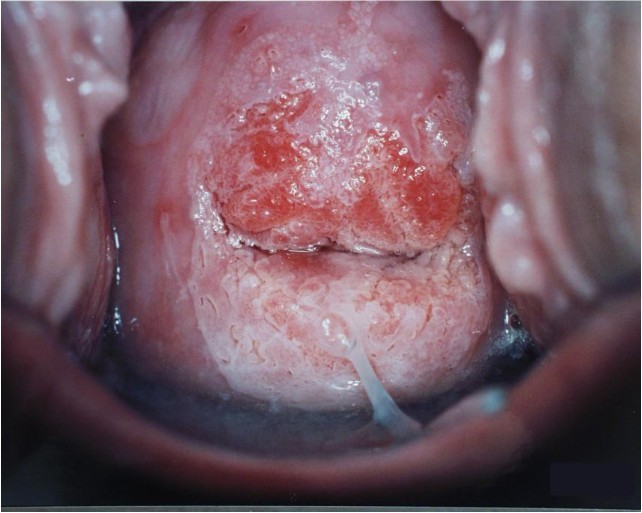 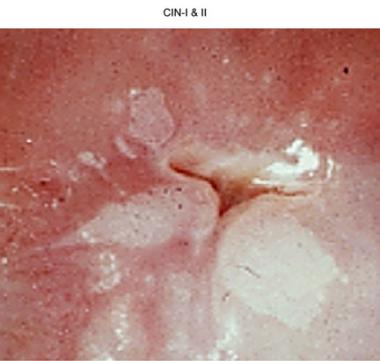 CIN2,3 CIS - HiSIL
Υστερεκτομή δεν εξαλείφει τον κίνδυνο υποτροπής ή ανάπτυξης διηθητικού Ca στο κολπικό κολόβωμα
Πριν την υστερεκτομή πάντα κωνοειδής εκτομή – αποκλεισμός συνύπαρξης διηθητικής βλάβης (8%)
ΘΕΡΑΠΕΙΕΣ
Ευρωπαϊκή Εταιρεία Κολποσκόπησης
Δεν υπάρχει συντηρητική χειρουργική μέθοδος που να υπερέχει από τις άλλες
Καταστροφικές θεραπείες – Πότε?
Ορατή όλη η ΤΖ
Δεν υπάρχουν ενδείξεις βλάβης αδενικού επιθηλίου
Δεν υπάρχουν ενδείξεις διηθητικής νόσου
Δεν υπάρχει δυσαρμονία μεταξύ κυτταρολογικής και ιστολογικής διάγνωσης

See and treat μόνο σε ειδικά κέντρα (score CIN>90%)
Ανάλογα με τον τύπο της ΤΖ
[Speaker Notes: Ελλειπης αφαιρεση στην τυπου 3]
Αφαιρετικές μέθοδοι
Οι αφαιρετικές έχουν το πλεονέκτημα της ιστολογικής διάγνωσης
Διάγνωση – Αποκλεισμός μικροδιήθησης
Όγκος ιστού
Όρια
Αφαιρετικές μέθοδοι
Ηλεκτροχειρουργική αφαιρετική μέθοδος με αγκύλη διαθερμίας (LEEP/LLETZ)
Κωνοειδής εκτομή με ακτίνες Laser CO2
Κωνοειδής εκτομή με Βελόνη διαθερμίας (NETZ)
Κλασσική κωνοειδής εκτομή
Ηλεκτροχειρουργική αφαιρετική μέθοδος με αγκύλη διαθερμίαςLEEP = Loop Electrosurgical Excision ProcedureLLETZ = Large Loop Excision of the Transformation Zone
Εξωτερικά ιατρεία - Τοπική αναισθησία
Εναλλασσόμενο ρεύμα 300KHz
Μονοπολική ή διπολική διαθερμία
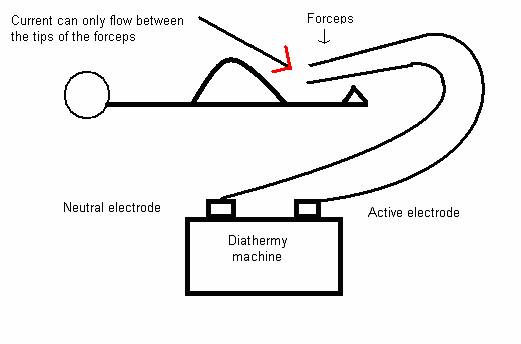 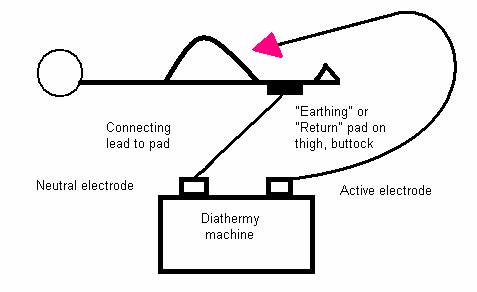 [Speaker Notes: 1-2% των γυναικών μικροδιηθητική ή διηθητική νόσο αδιάγνωστη μετά από κατευθηνομενες βιοψίες]
Ηλεκτροχειρουργική αφαιρετική μέθοδος
3 Εφαρμογές
Τομή (cutting) – συνεχής ημιτονοειδής καμπύλη -100ο C – βρασμός – έκρηξη 
Ηλεκτροδιαθερμία (coagulation) – ριπές ημιτονοειδών καμπυλών – απανθράκωση  και καταστροφή  
Τομή & αιμόσταση (blend)
Προσοχή
Αντένδειξη θεραπείας 
Ενεργός φλεγμονή τραχηλική ή PID
Διηθητικός καρκίνος 
Συνεχής κολποσκοπικός έλεγχος
Αφαίρεση της βλάβης αλλά και όλης της ζώνης μετάπλασης
Αποφυγή καταστροφής
Καλυπτικού επιθηλίου
Κυλινδρικού επιθηλίου ενδοτραχήλου
Ηλεκτροχειρουργική αφαιρετική μέθοδος με αγκύλη διαθερμίαςLOOP
Ανοξείδωτο βολφράμιο δ=0.2mm
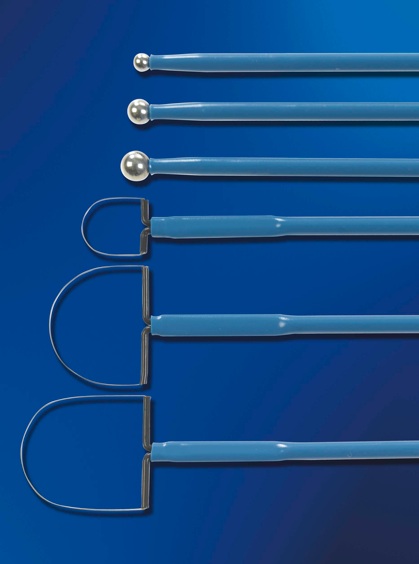 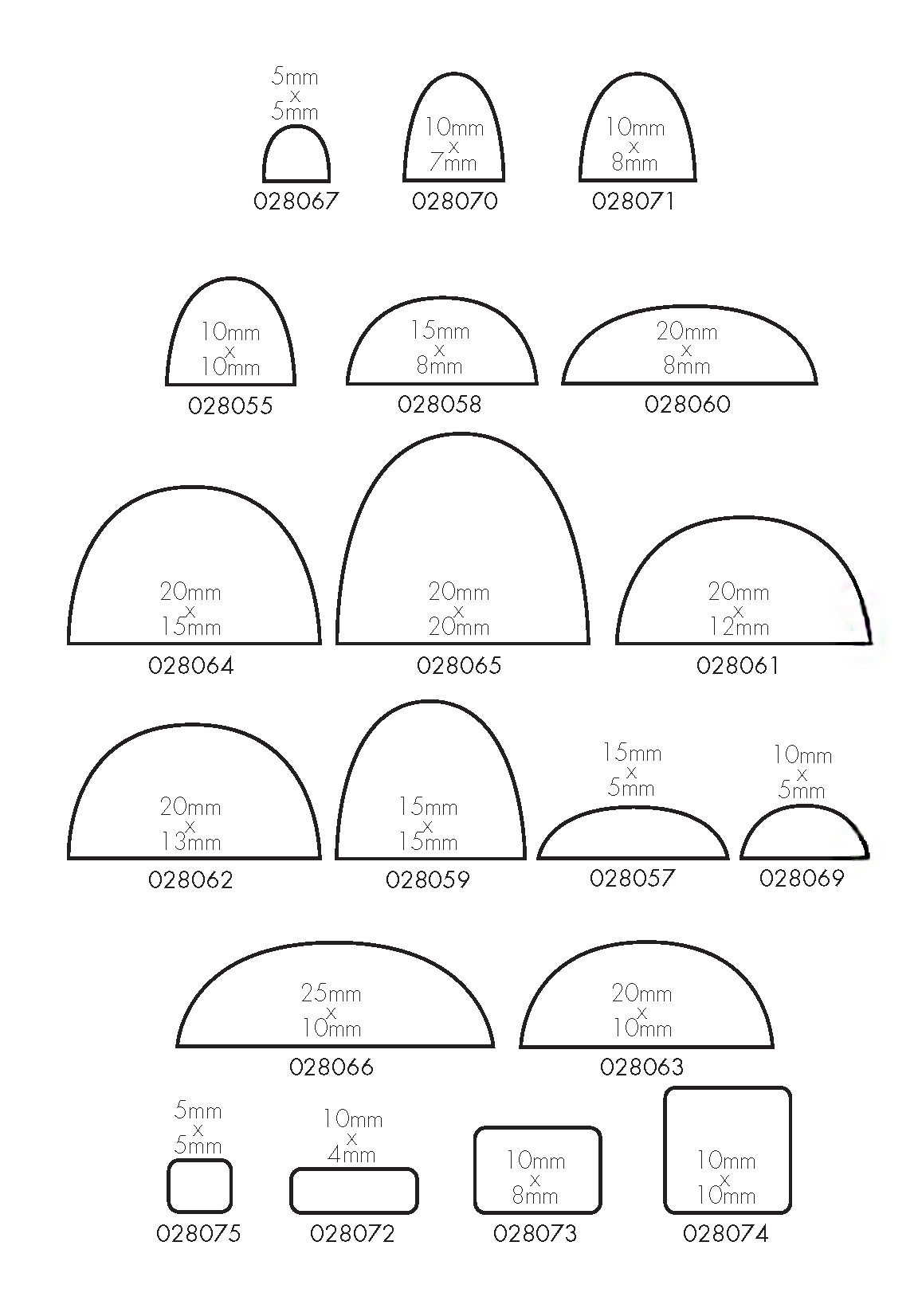 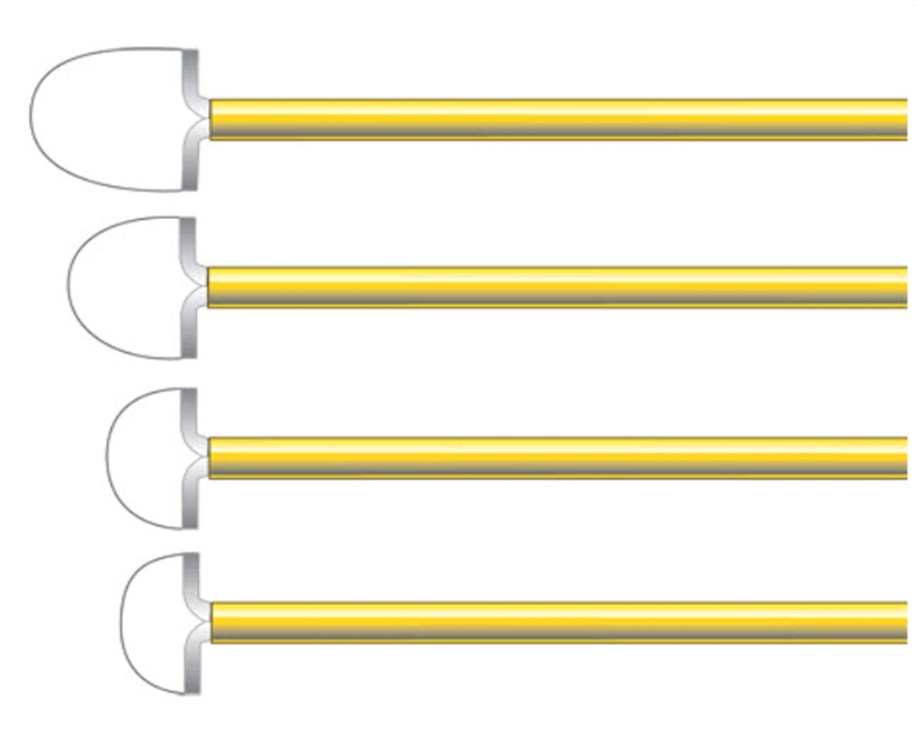 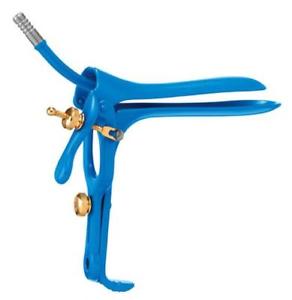 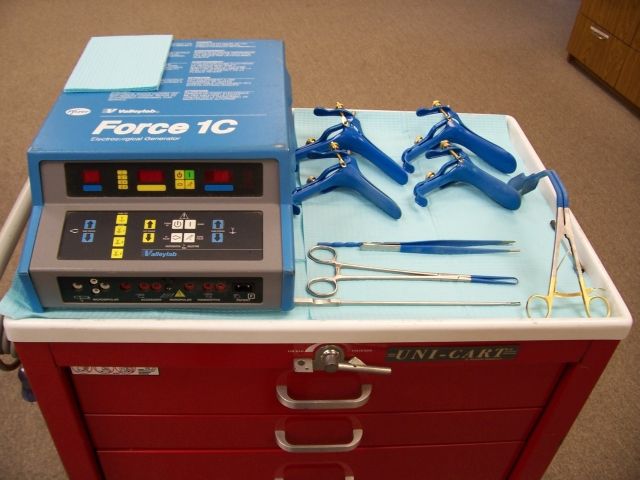 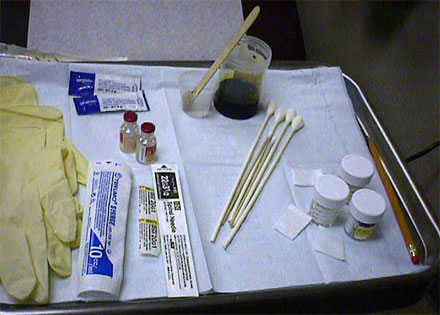 ΤΖ 1 εντοπισμένη βλάβη
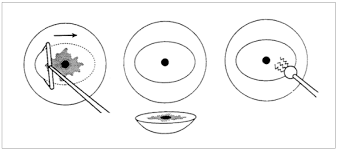 ΤΖ1 εκτεταμένη βλάβη
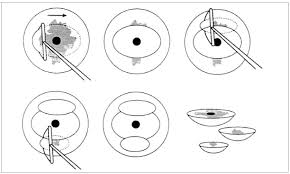 ΤΖ3 – top hat
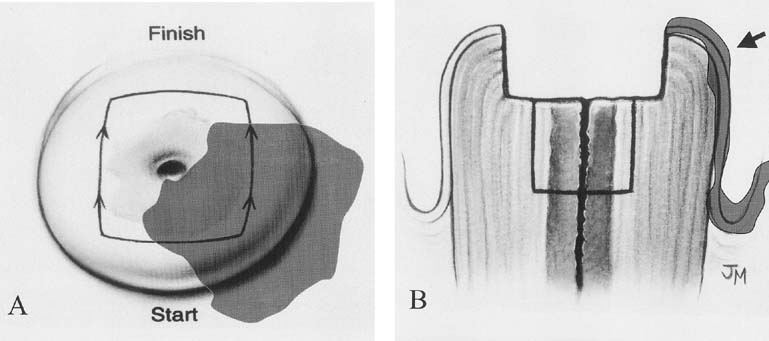 Loop Electrosurgical Excision Procedure
Αντιμετώπιση
Επιπλοκες
Αιμορραγία
Monsel
Καυτηριασμός
Ράμματα
1-9%
Τραχηλική στένωση
 
1-2%
Αιμορραγία
Φλεγμονή 
Έγκαυμα 

Πρόωρος τοκετός
[Speaker Notes: Στένωση εμμηνόπαυση ή μεγάλο βάθος ή πολύ καυτηριασμός ή επανάληψη κώνου]
Βελόνη διαθερμίας (NETZ)
Αντικατάσταση του LLETZ
Εκτεταμένες βλάβες – ενιαίο κομμάτι ιστού
Σπάνια θετικά σε βλάβη όρια
 Πότε?
Μεγάλης έκτασης βλάβη
Επέκταση βλάβης στον ενδοτράχηλο
Αδενοκαρκίνωμα in situ
[Speaker Notes: Λόγω διαμέτρου αγκύλης διαθερμίας – μικρότερο της βλάβης]
Laser CO2
Μέθοδος ακριβείας
Κόστος

Μεταφορά ενέργειας – θερμότητα – εξάτμιση
35-60 Watt - Μέγεθος δέσμης 0.5-6 mm
Βάθος καταστροφής 0.2-0.5mm
[Speaker Notes: 20-80watt]
Κλασσική κωνοειδής εκτομή
Πότε?
Εκτεταμένη αφαίρεση
Χειρουργικά όρια χωρίς θερμικές αλλοιώσεις
Μικροδιηθητικό καρκίνωμα
Αδενοκαρκίνωμα in situ
[Speaker Notes: 20-80watt]
Κλασσική κωνοειδής εκτομή
Επιπλοκές
Αιμορραγία 8-10 μέρες μετά (5-10%)
Στένωση έξω τραχηλικού στομίου (2-3%)
Πρόωρος τοκετός
[Speaker Notes: 20-80watt]
Κλασσική Κωνοειδής Εκτομή
Ολική υστερεκτομή
Δεν είναι απόλυτη ένδειξη
Πάντα αποκλεισμός επέκτασης βλάβης στους κολπικούς θόλους
Πάντα αποκλεισμός διηθητικής βλάβης
Υποτροπή στο κολόβωμα 8%
Πότε?
Και άλλα γυν/κα προβλήματα (ινομυώματα κτλ)
Πρόπτωση μήτρας
Καταστροφικές μέθοδοι
Laser CO2 
Πλατιά δέσμη 20-50W 
Βάθος καταστροφής 6-8mm

Κρυοχειρουργική
Ταχεία ψύξη & απόψυξη – κρύσταλλοι – διάταση – ρήξη
3-5min εφαρμογή 4-5min απόψυξη
Υγρό οξείδιο του αζώτου (-65-85ο C)
Οριζόντια επέκταση 4-5mm βάθος 5mm
[Speaker Notes: 7 λεπτά]
Καταστροφικές μέθοδοιΚριτήρια
ΤΖ1
Αποκλεισμός διηθητικής νόσου
Pap test χωρίς κυτταρικές αλλοιώσεις αδενικού επιθηλίου
Ικανοποιητική παρακολούθηση μετά
Κρυοχειρουργική
Αντένδειξη 
Νόσος >75% εξωτραχήλου
Νόσος στους θόλους
2 mm πέραν του κρυοδίου

Επιπλοκές
Σπάνιες 
Στένωση τραχηλικού στομίου
ΜΕΤΑ
Παρακολούθηση μετά
Αποκλεισμός υπολειμματικής νόσου
Έλεγχος επιπλοκών
Έγκαιρη διάγνωση υποτροπής
Πιθανότητα ανάπτυξης Ca ειδικά γυναίκες με HiSIL ακόμη και 20 χρόνια μετά τη θεραπεία

Ποσοστό αποτυχίας ανεξάρτητα της μεθόδου 5-15%
Pap test
6 & 12 μήνες μετά τη ΘΧ HiSIL και μετά ανά έτος

Ευαισθησία test μετά από ΘΧ 70%
Ευαισθησία σε συνδυασμό με κολποσκόπηση 91%
ΚολποσκόπησηButton healing
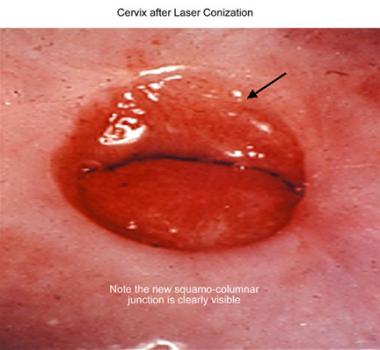 HPV testing
Διάγνωση υπολλειματικής νόσου ή υποτροπής
Ευαισθησία στην υποτροπή 90% τους πρώτους 6 m
Υποτροπές
Ορισμός: 1 χρόνο μετά τη θεραπεία

Συχνότερες τα 2 πρώτα χρόνια
Συχνότερα σε
Μεγάλης έκτασης επιθηλιακή βλάβη
>40 χρονών
Θετικά χειρουργικά όρια (ειδικά τα έσω)
Πιθανότητα 30%
Αδενική βλάβη
HiSIL
Ευρωπαϊκή Εταιρεία Κολποσκόπησης
Χειρουργικό όριο (+) →  ↑ πιθανότητα υποτροπής
22% μετά CIN3(+) vs 0.4% μετά CIN3(-)
Δεν επαναλαμβάνουμε τον κώνο όταν
<50χρονών
Όλη η ΤΖ ήταν ορατή
Δεν υπάρχει ένδειξη βλάβης αδενικού τύπου
Δεν υπάρχει ένδειξη διηθητικής νόσου
Θετικά όρια μετά από ΘΧ HiSIL
Τι κάνουμε:
Παρακολούθηση (κολποσκόπηση & Pap test & HPV DNA test)
Δεύτερη κωνοειδή εκτομή
Ολική υστερεκτομία
Ευχαριστώ